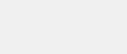 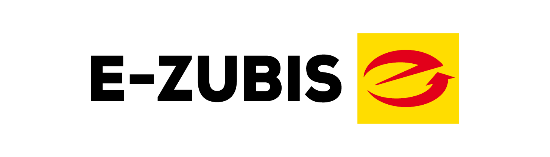 Meine Zukunft im
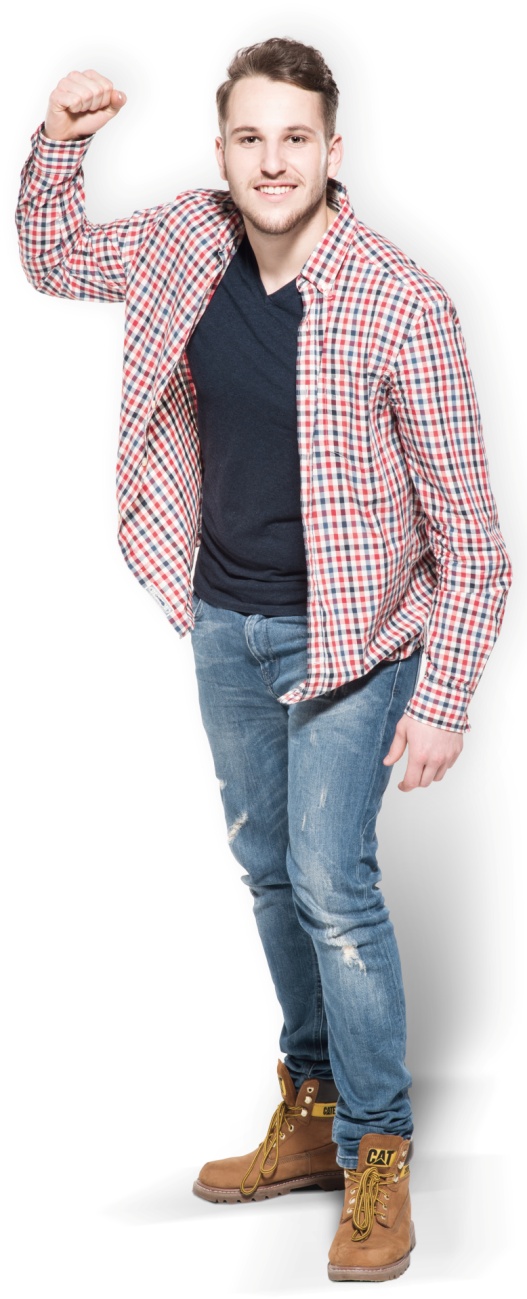 E-HANDWERK
Die Antreiber
Elektroniker/-in für
MASCHINEN UND ANTRIEBSTECHNIK
* Elektroniker für Maschinen und Antriebstechnik (HwO)
Foto: ArGe Medien im ZVEH
Stand: März 2017
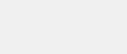 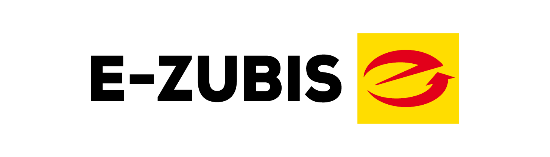 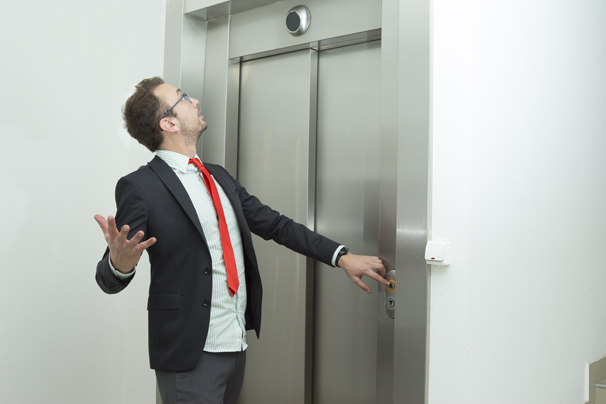 Der Aufzug in einem Wohnhaus ist kaputt.
Foto: Shutterstock — zoff / ArGe Medien im ZVEH
Stand: März 2017
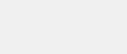 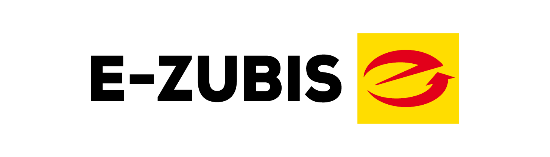 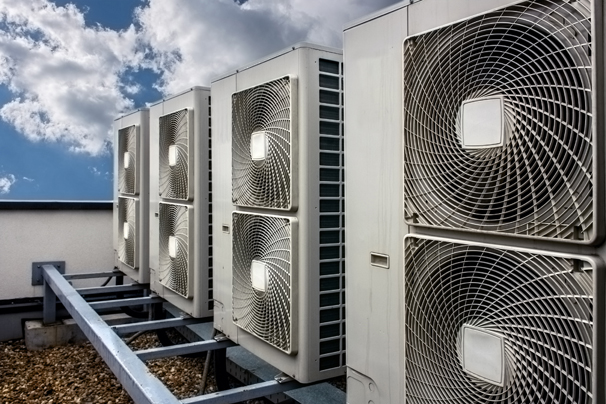 Der elektrische Antrieb einer Klimaanlage in einem Bürogebäude muss repariert werden.
Foto: Shutterstock — Alkesandar Tasevski / ArGe Medien im ZVEH
Stand: März 2017
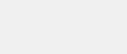 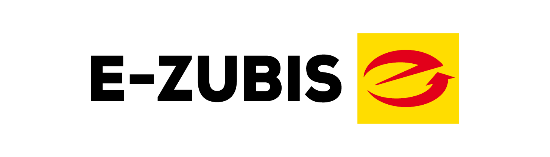 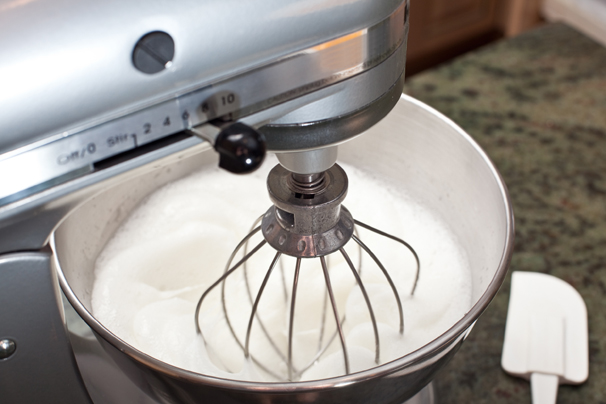 Die Küchenmaschine macht keinen Mucks mehr.
Foto: Shutterstock — Domenic Gareri / ArGe Medien im ZVEH
Stand: März 2017
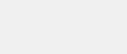 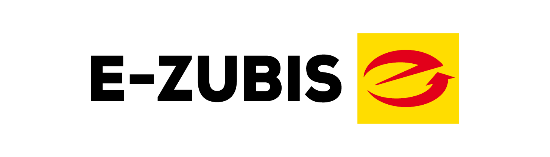 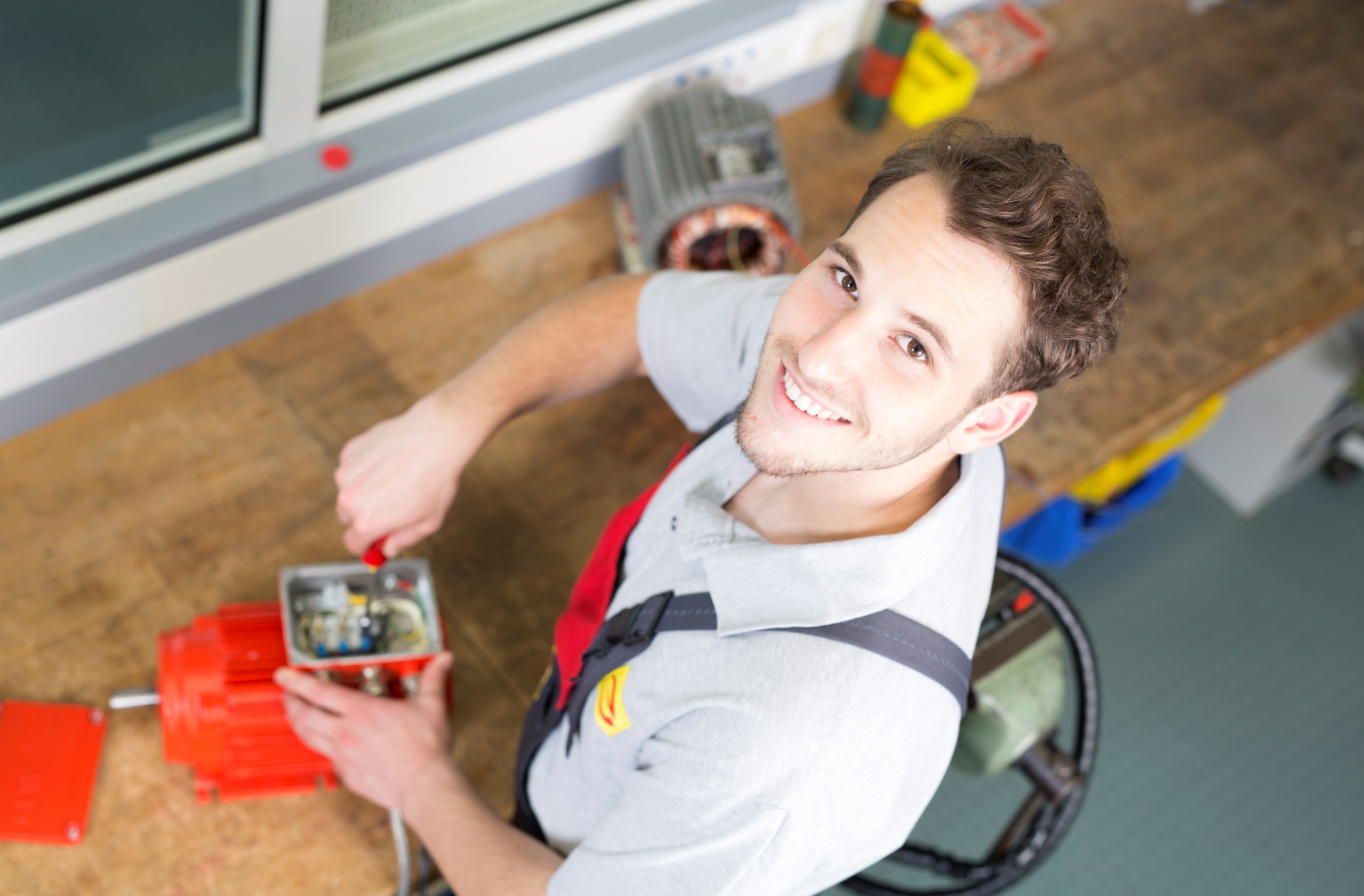 Damit es läuft
Ohne elektrische Antriebe funktioniert nicht viel, manchmal sogar gar nichts. Hier kommen die Elektroniker/-innen für Maschinen und Antriebstechnik ins Spiel.
Foto: ArGe Medien im ZVEH
Stand: März 2017
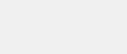 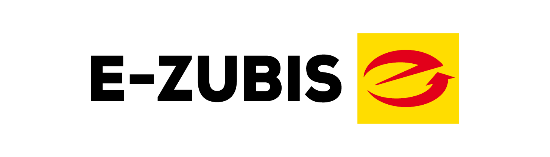 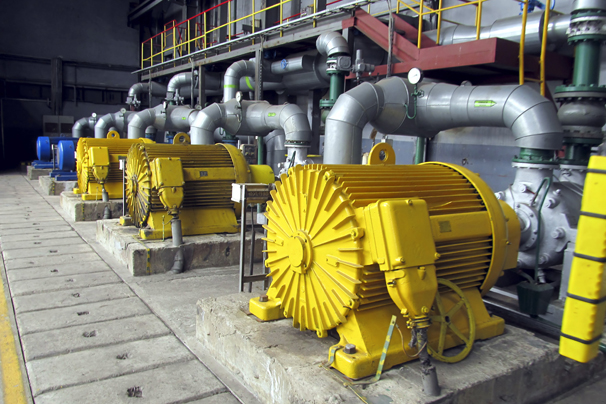 Sie sorgen für den richtigen und störungsfreien Antrieb bei elektrischen Maschinen. Ein verantwortungsvoller Job mit Zukunft, damit heute und morgen alles in Bewegung bleibt.
Foto: Shutterstock — DyziO / ArGe Medien im ZVEH
Stand: März 2017
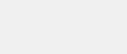 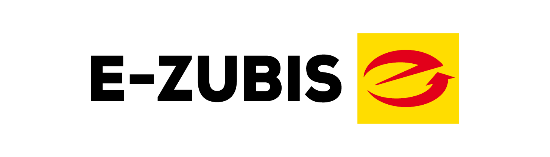 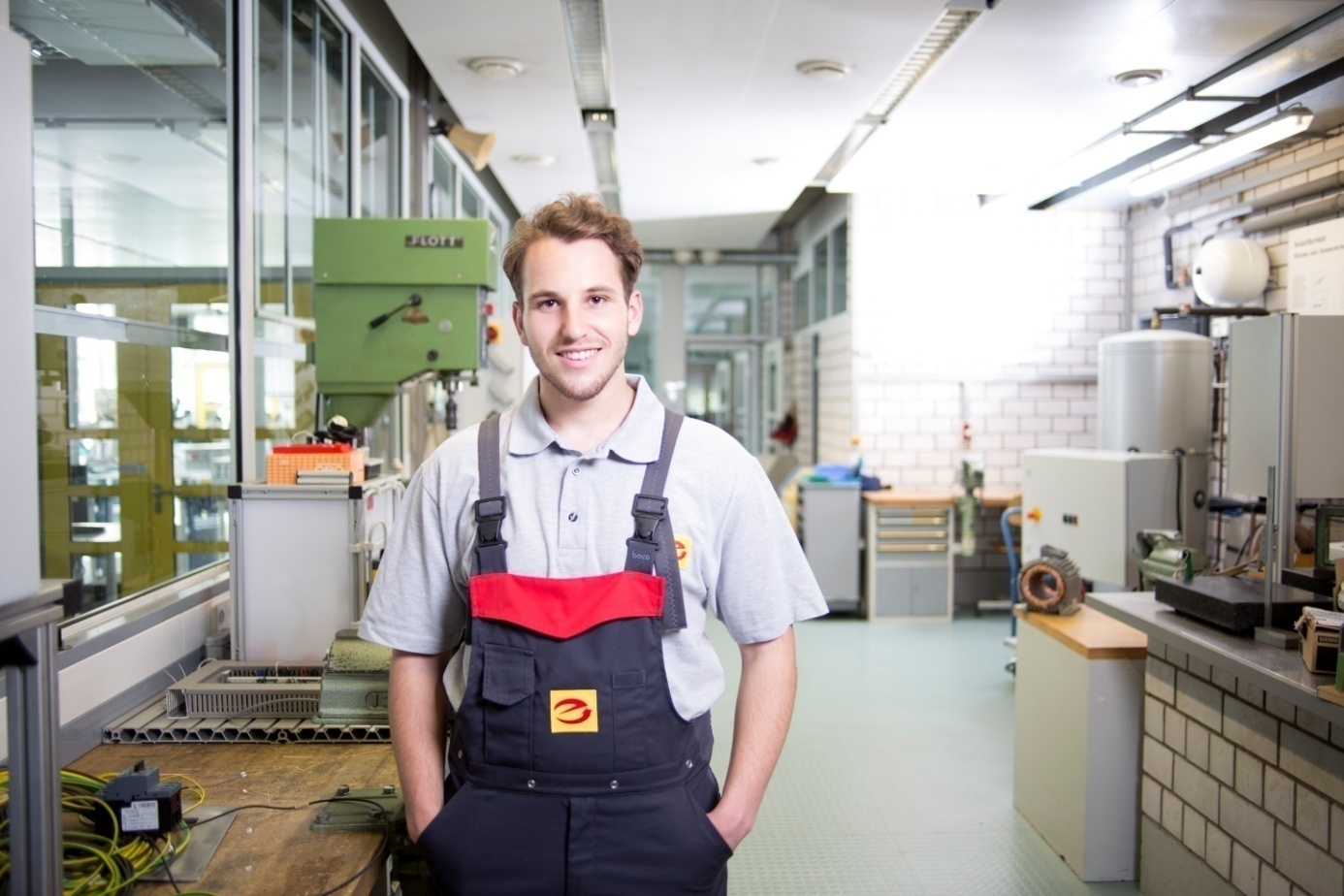 Einer davon ist Urim.
Er absolviert eine Lehre zum Elektroniker für Maschinen und  Antriebstechnik (HwO). Sein Lieblingsspielzeug als Kind war eine elektrische Eisenbahn, die  er selbst zusammengebaut hat.
Foto: ArGe Medien im ZVEH
Stand: März 2017
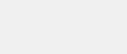 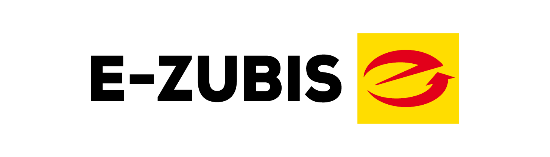 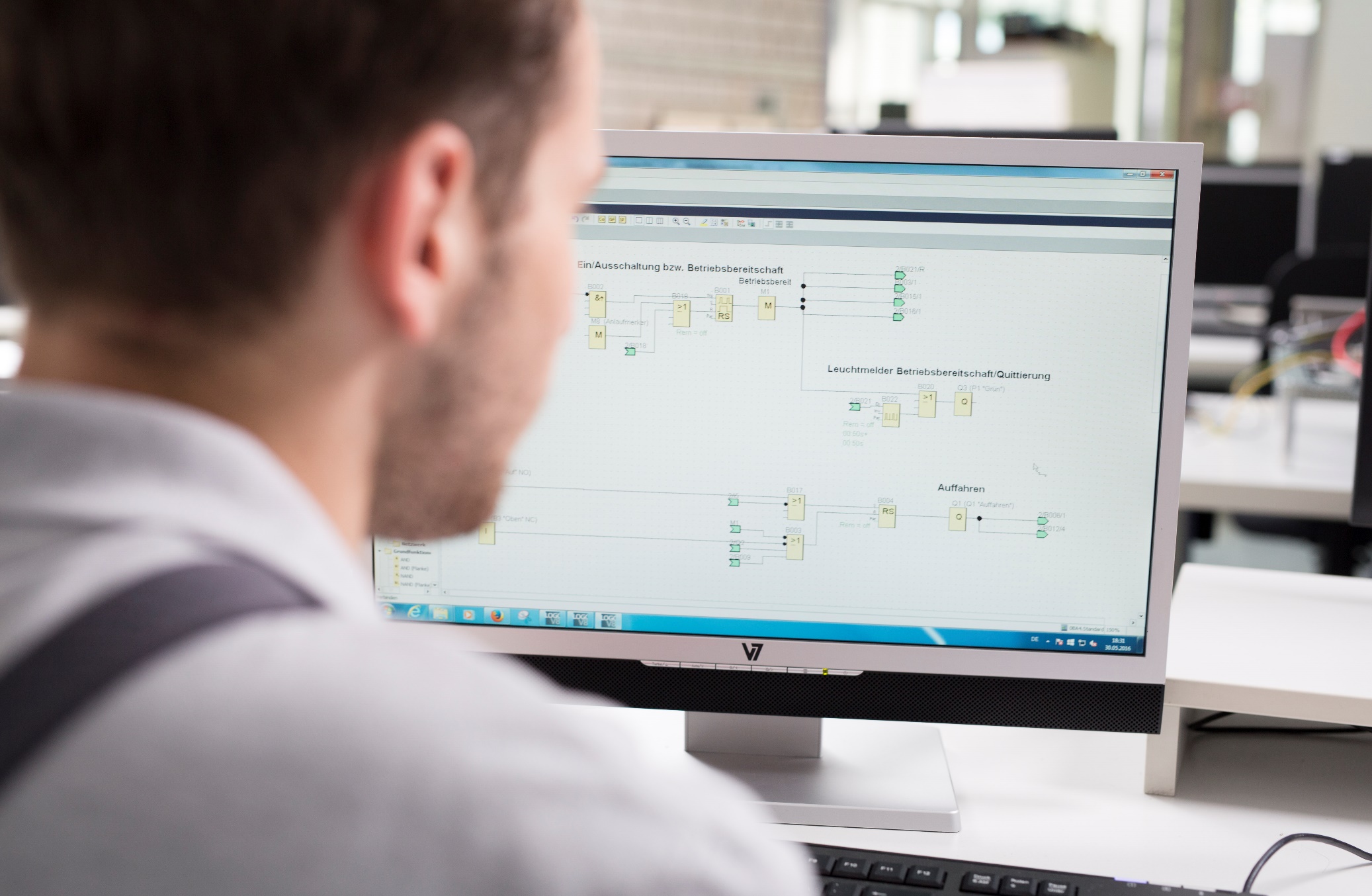 Die Tätigkeitsbereiche
Elektroniker/-innen für Maschinen und Antriebstechnik wie Urim erstellen, ändern und überwachen Programme der Steuerungs- und Regelungstechnik.
Foto: ArGe Medien im ZVEH
Stand: März 2017
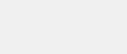 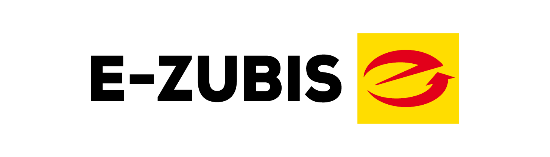 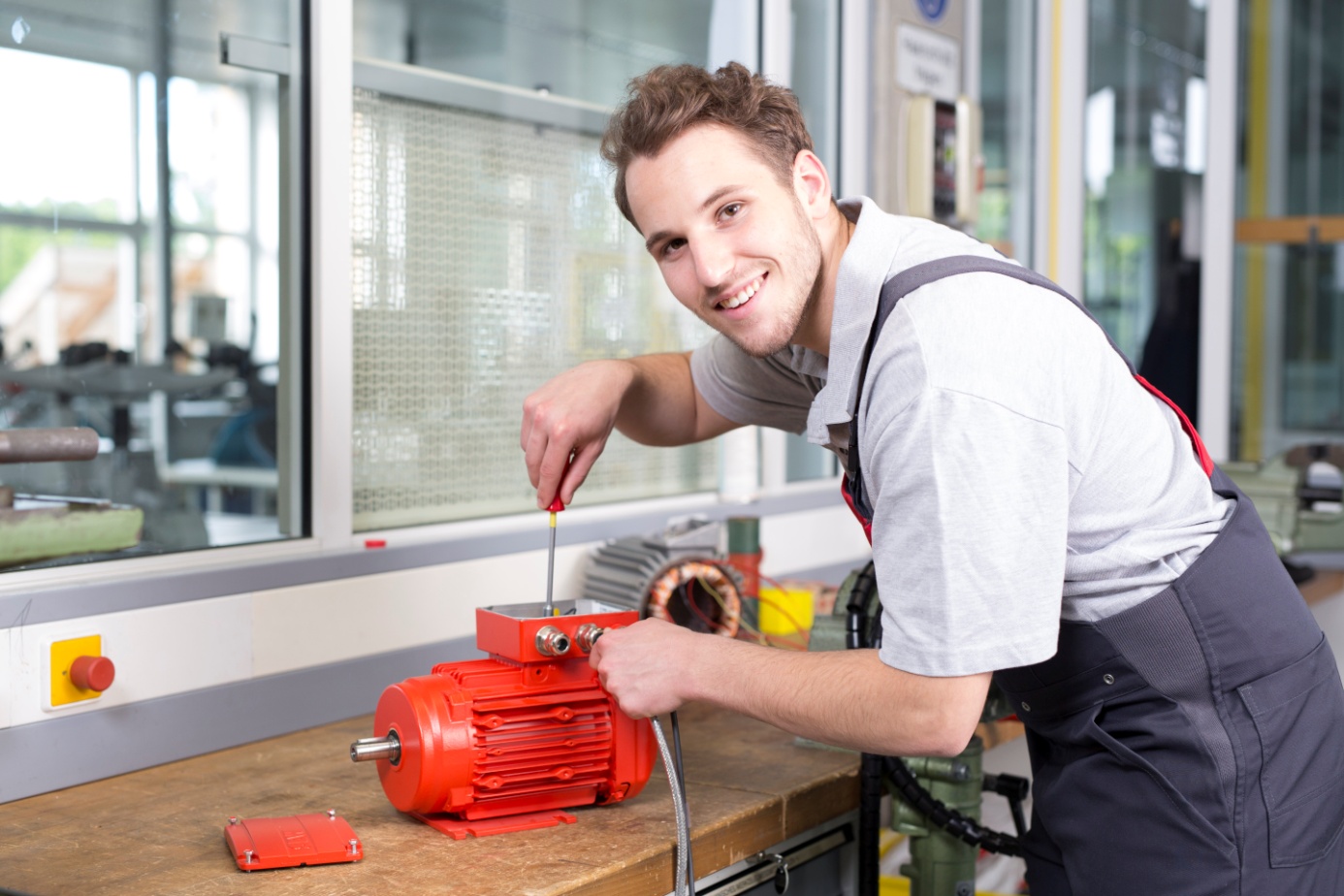 Urim sowie seine Kolleginnen und Kollegen sind darüber hinaus Experten für pneumatische, hydraulische und elektrische Antriebe wie Motoren und Generatoren und deren einzelne Bauteile. Sie planen, bauen und reparieren sie.
Foto: ArGe Medien im ZVEH
Stand: März 2017
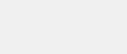 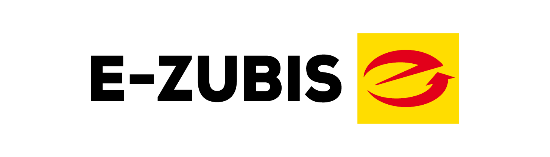 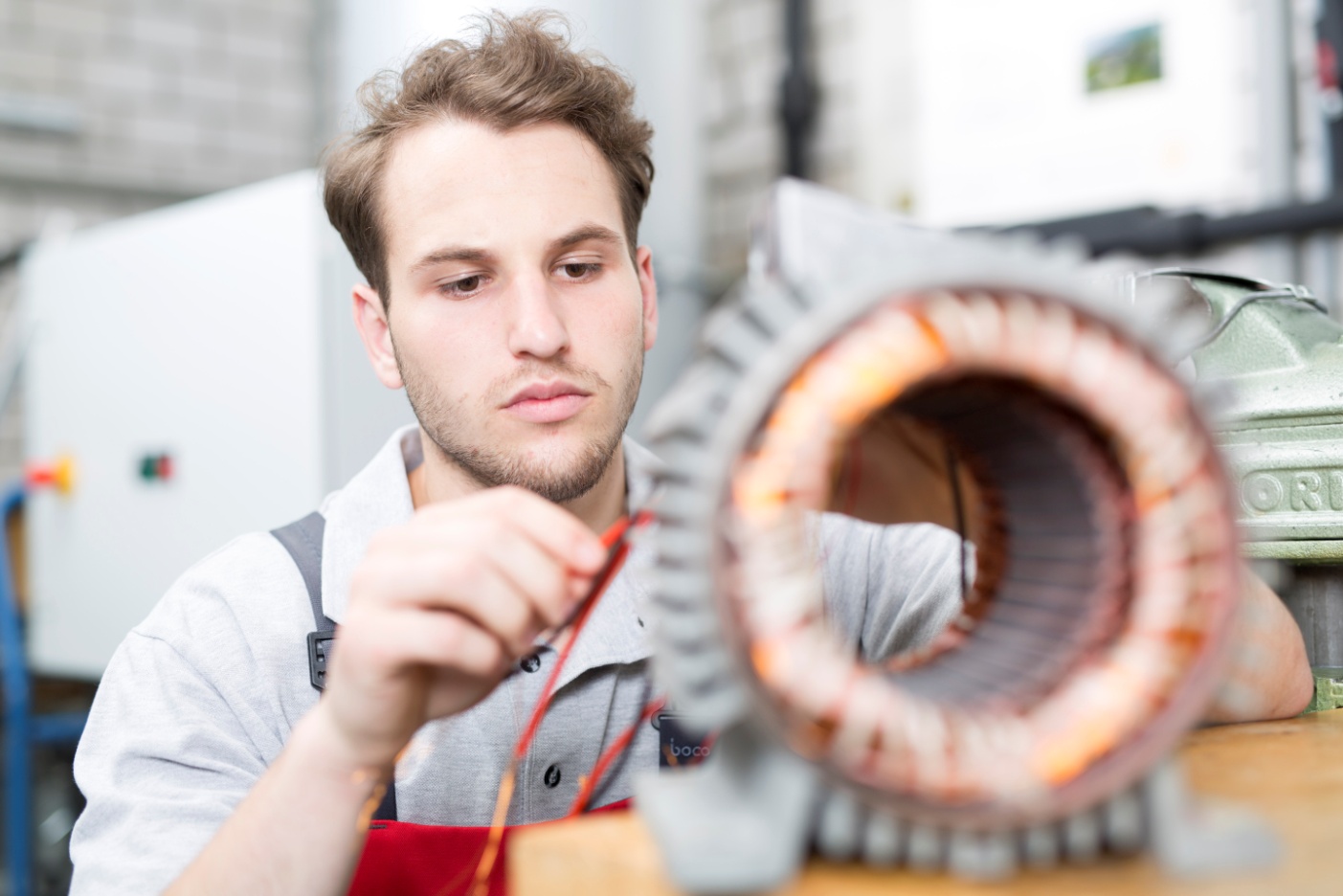 Von wegen schief gewickelt
Unter anderem ist das Wickeln von Elektromotoren und Spulen eine wichtige und verantwortungsvolle Aufgabe von Elektroniker/-innen für Maschinen und Antriebstechnik.
Foto: ArGe Medien im ZVEH
Stand: März 2017
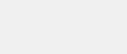 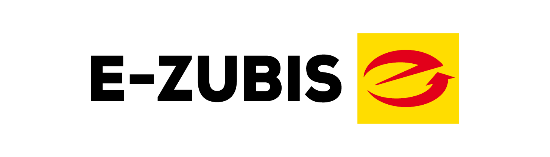 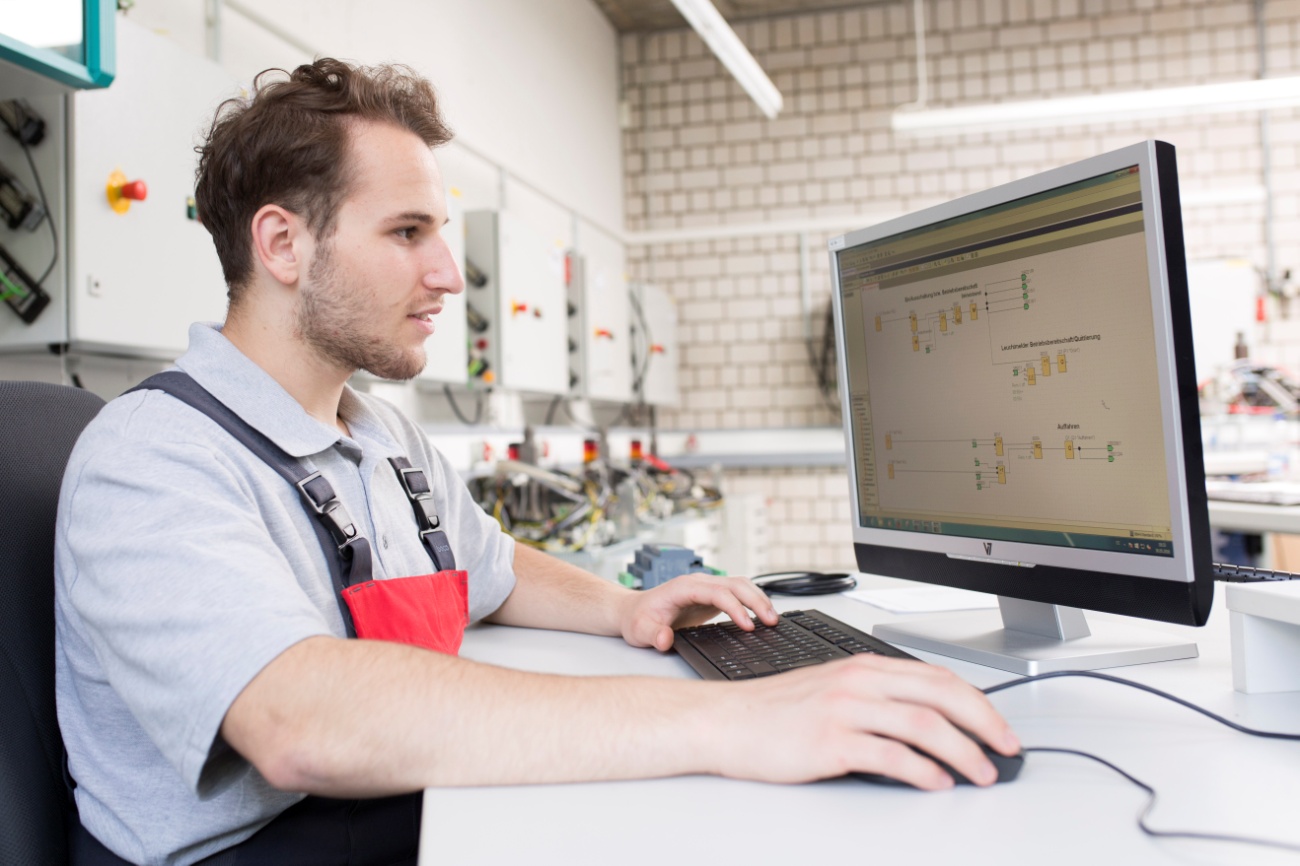 Steuern und überwachen
Elektroniker/-innen für Maschinen und Antriebstechnik erstellen, prüfen und installieren auch Softwareprogramme, mit denen Maschinenanlagen gesteuert und geregelt werden. Dabei haben sie immer die Wünsche ihrer Kunden im Blick.
Foto: ArGe Medien im ZVEH
Stand: März 2017
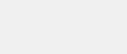 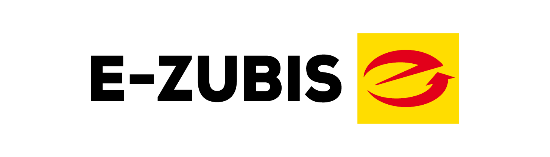 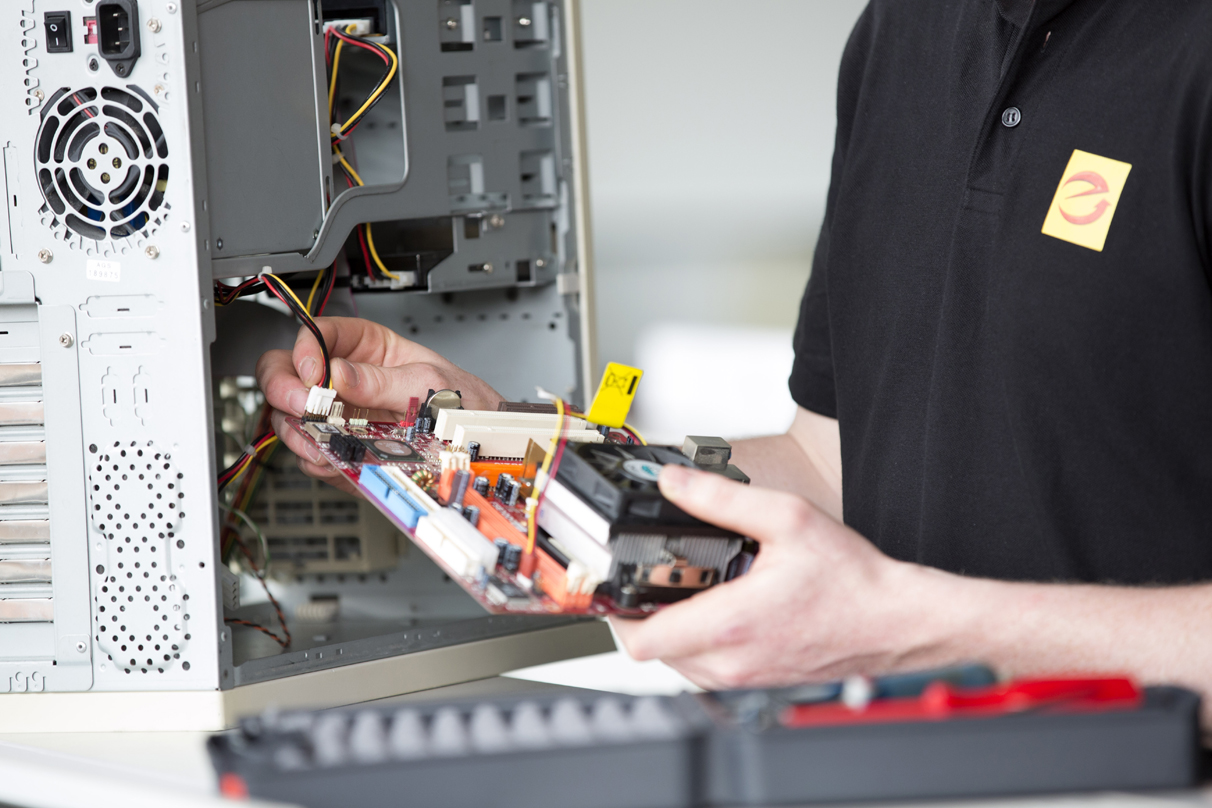 Dabei wählen sie die entsprechenden Baugruppen aus und montieren sie. Hier baut Urim zum Beispiel eine Platine ein.
Foto: ArGe Medien im ZVEH
Stand: März 2017
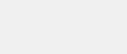 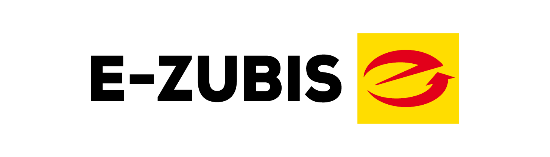 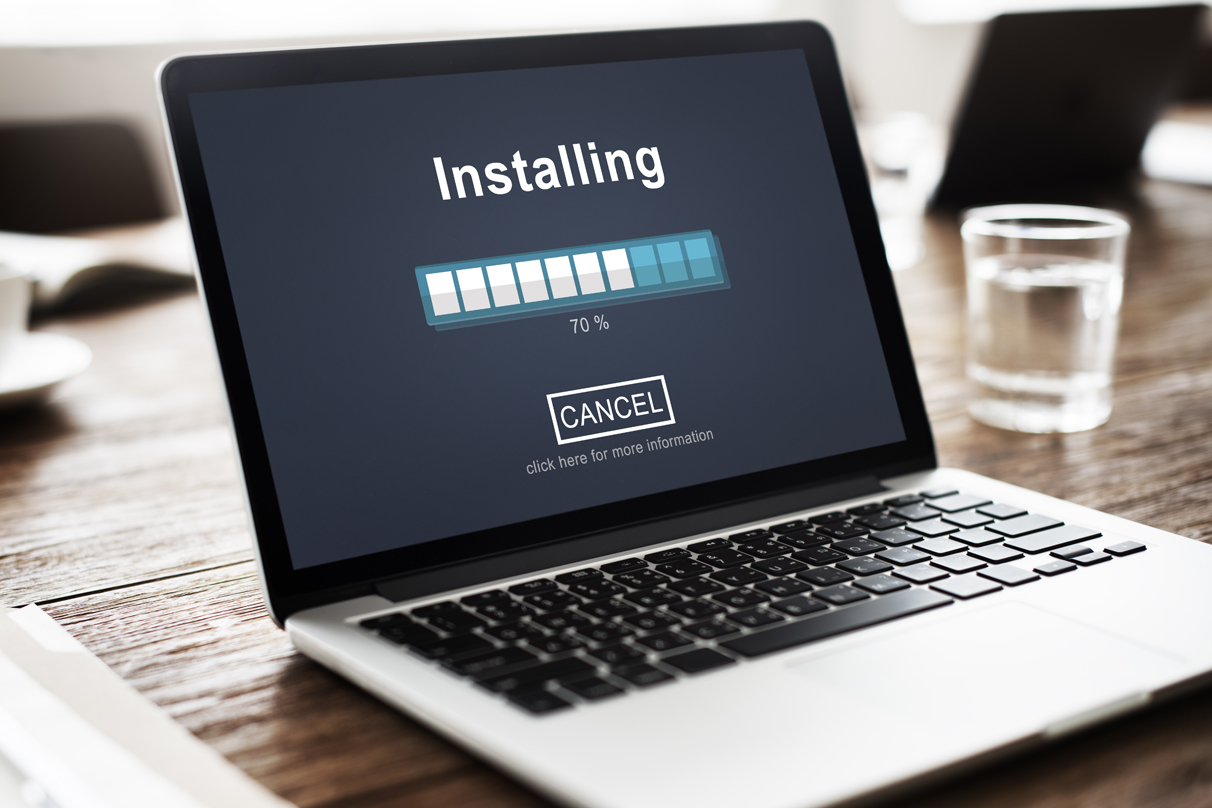 Die anschließende Installation der passenden Programme oder das Update bestehender Software gehört ebenfalls zu Urims Aufgaben.
Foto: Shutterstock — Rawpixel.com / ArGe Medien im ZVEH
Stand: März 2017
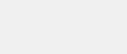 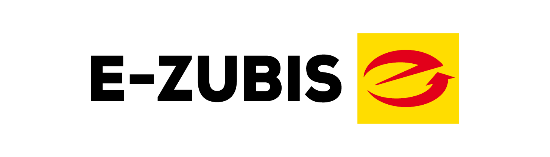 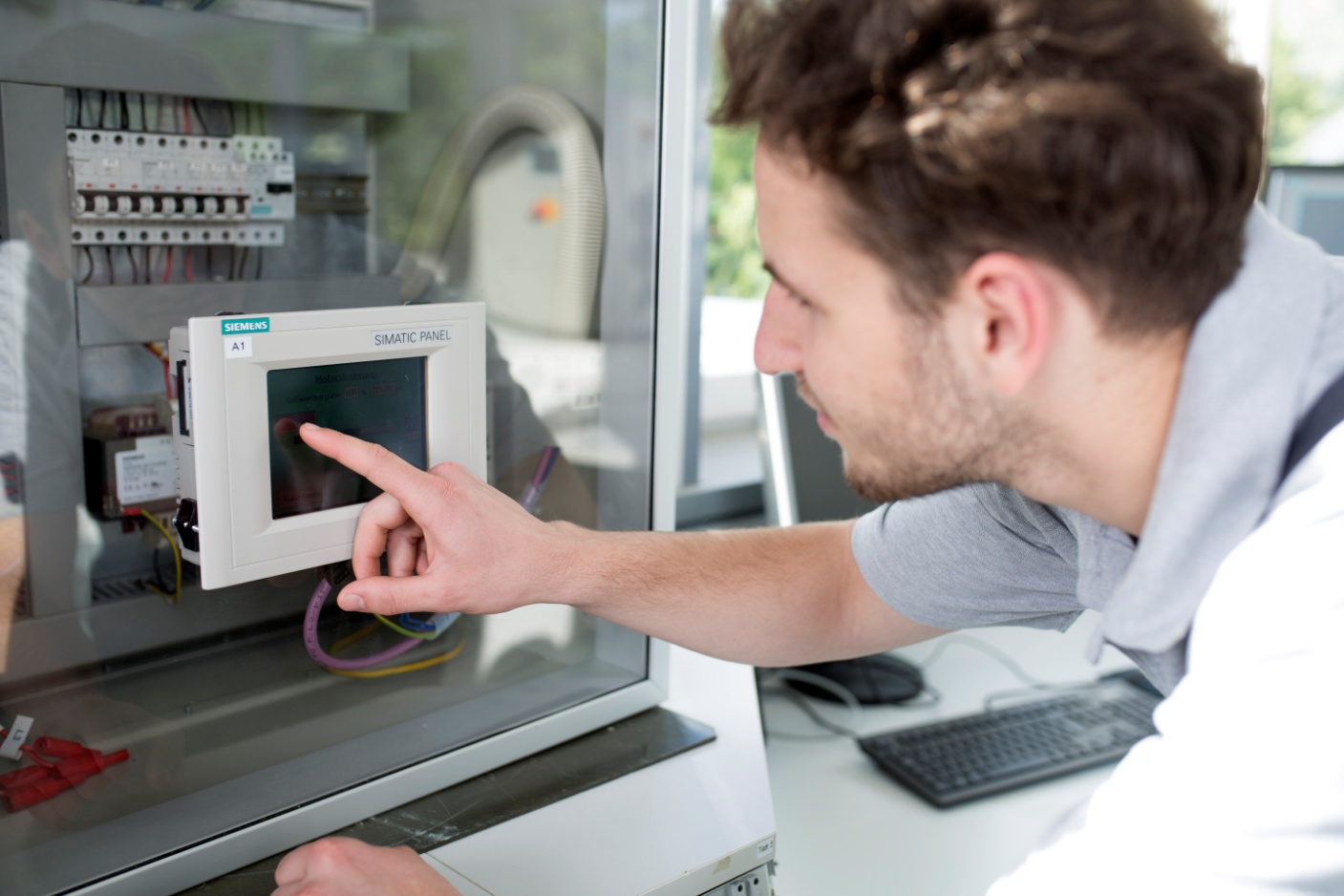 Darüber hinaus integrieren Elektroniker/-innen für Maschinen und Antriebstechnik wie Urim Maschinen und Anlagen in IT-Systeme.
Foto: ArGe Medien im ZVEH
Stand: März 2017
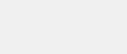 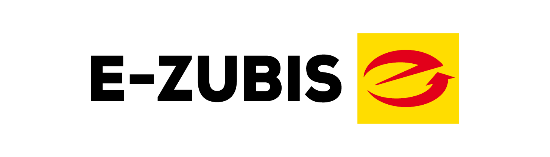 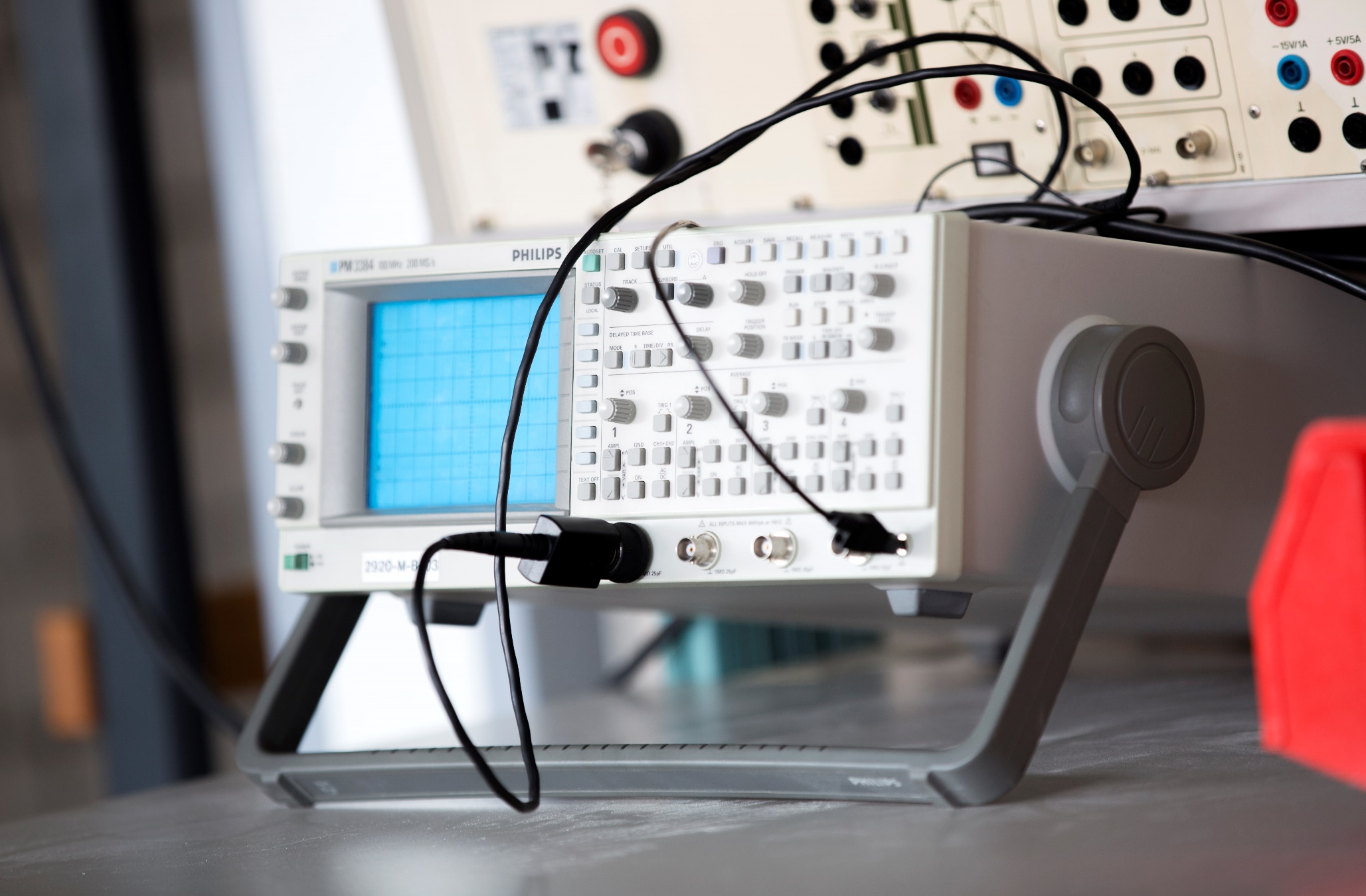 Kontrolle ist wichtig. Deshalb müssen Urim sowie seine Kolleginnen und Kollegen an elektrischen Maschinen und Antriebssystemen regelmäßig physikalische Kennwerte messen.
Foto: ArGe Medien im ZVEH
Stand: März 2017
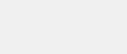 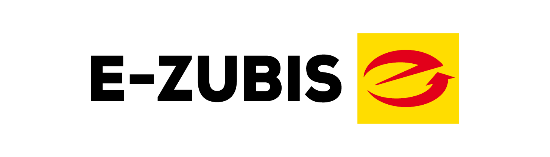 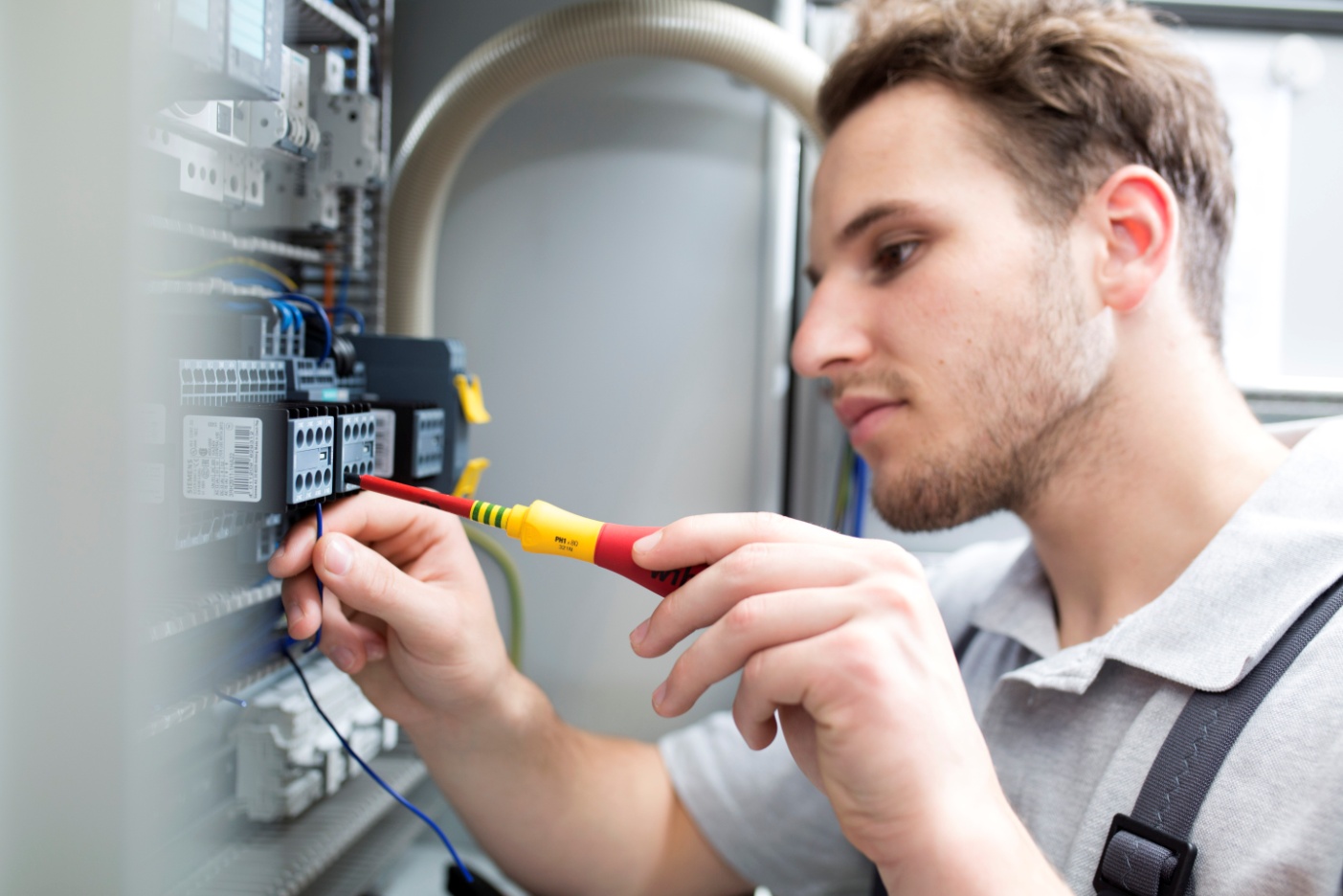 Werden dabei Fehler gefunden oder treten Störungen auf, müssen die Maschinen und Antriebssysteme repariert und gewartet werden. Nur so kann alles reibungslos funktionieren.
Foto: ArGe Medien im ZVEH
Stand: März 2017
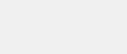 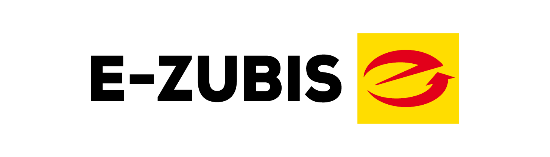 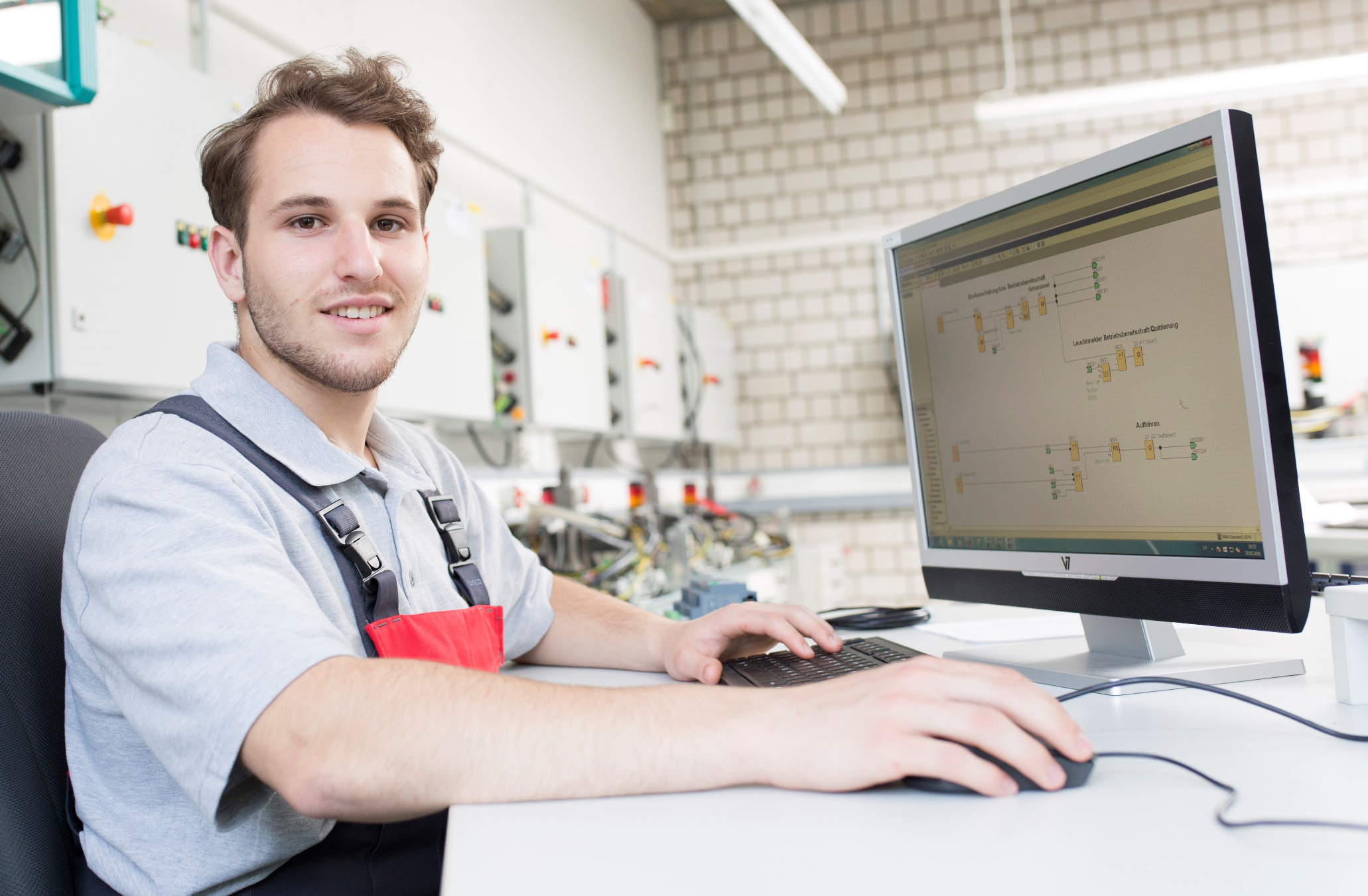 Elektrische Maschinen und Antriebe lassen sich auch per Ferndiagnose vom Schreibtisch aus überwachen und analysieren. Statt Schraubendreher und Phasenprüfer ist dann der Computer Urims Arbeitsmittel.
Foto: ArGe Medien im ZVEH
Stand: März 2017
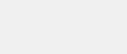 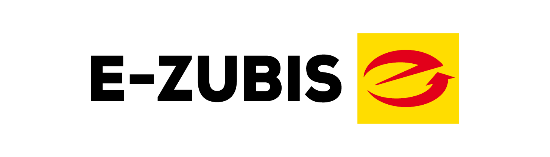 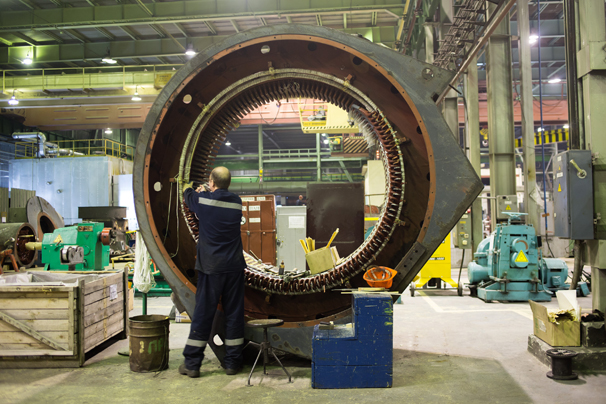 Die Arbeitsbereiche
Elektroniker/-innen für Maschinen und Antriebstechnik arbeiten unter anderem in Betrieben der Elektrohandwerke, im Elektromaschinenbau und in der Antriebstechnik. Sie arbeiten aber auch in  Maschinen- und Anlagenbaufirmen oder in Werkstätten und Werkhallen.
Foto: Shutterstock — Kopytin Georgy / ArGe Medien im ZVEH
Stand: März 2017
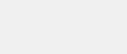 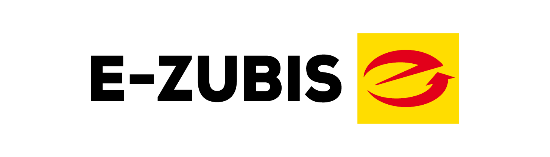 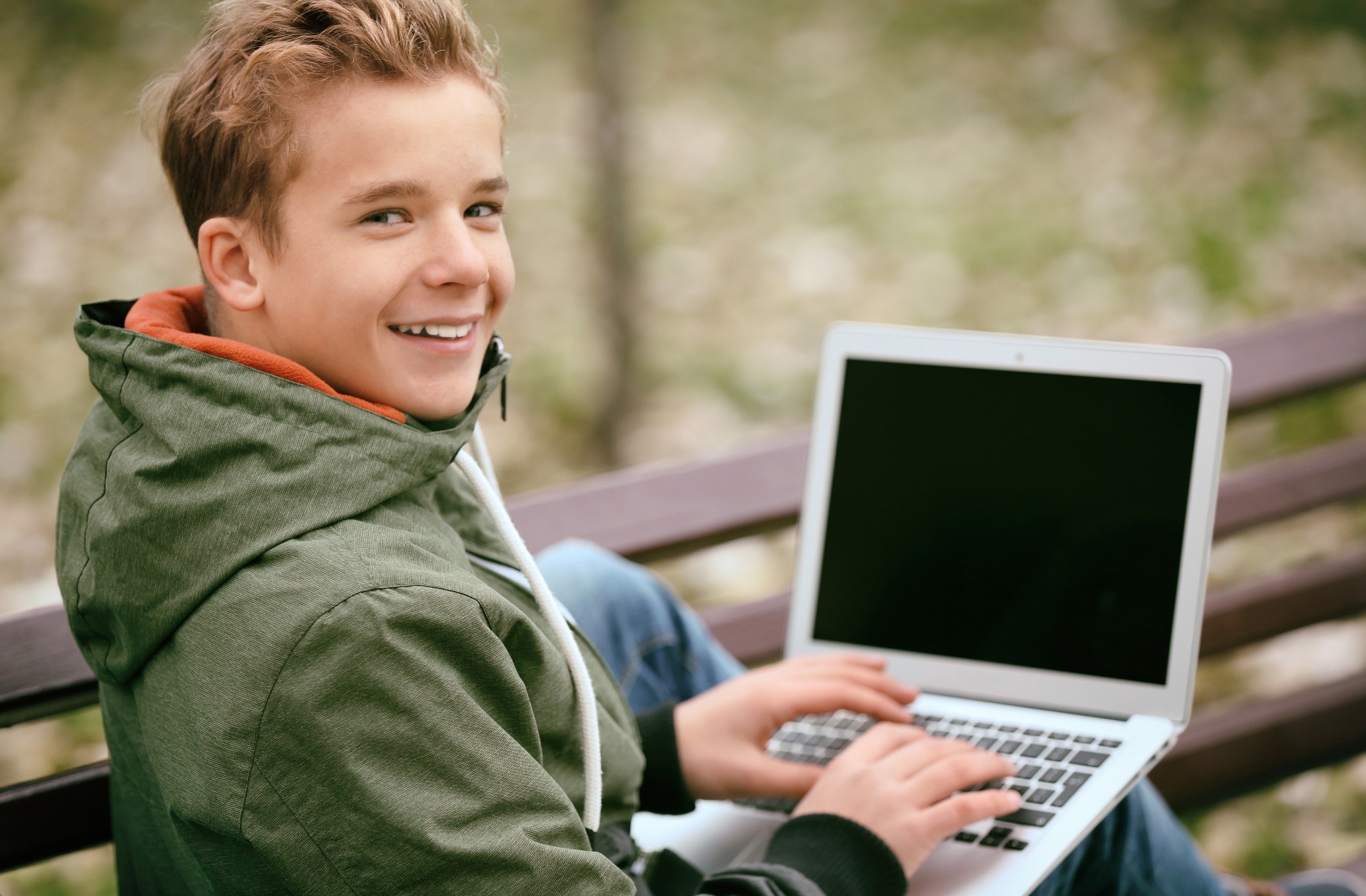 Die Voraussetzungen
Zukünftige Elektroniker/-innen für Maschinen und Antriebstechnik sollten Interesse an Mathe, Werken und Technik sowie Informatik mitbringen. Geschicklichkeit, Verantwortungsbewusstsein, Sorgfalt und technisches Verständnis sind auch sehr wichtig für diesen Beruf.
Foto: Shutterstock — Africa Studio / ArGe Medien im ZVEH
Stand: März 2017
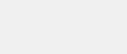 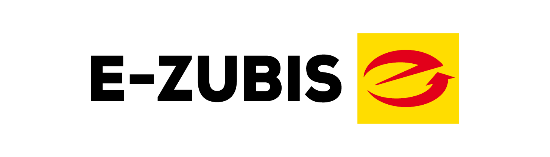 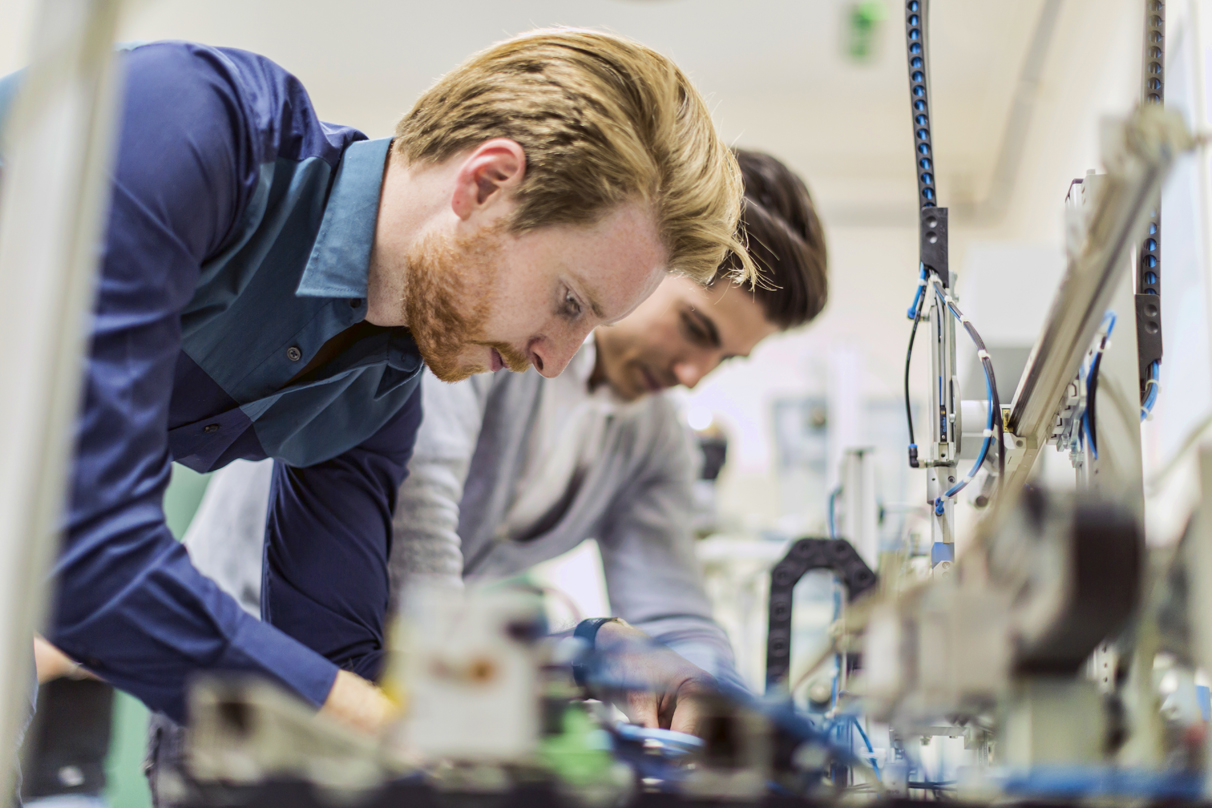 Schon gewusst?
In die neue Ausbildung fließen die Inhalte des bisherigen Ausbildungsberufs Systemelektroniker/-in mit ein. Die Ausbildung findet im Betrieb und in der Berufsschule statt (duale Ausbildung). Sie dauert 3,5 Jahre. Unter bestimmten Voraussetzungen kann der Ausbildungsbetrieb bisherige Leistungen anerkennen und die Ausbildungszeit verkürzen.
Foto: Shutterstock — nd3000 / ArGe Medien im ZVEH
Stand: März 2017
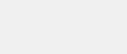 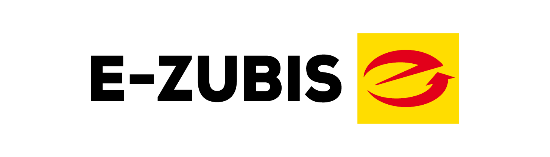 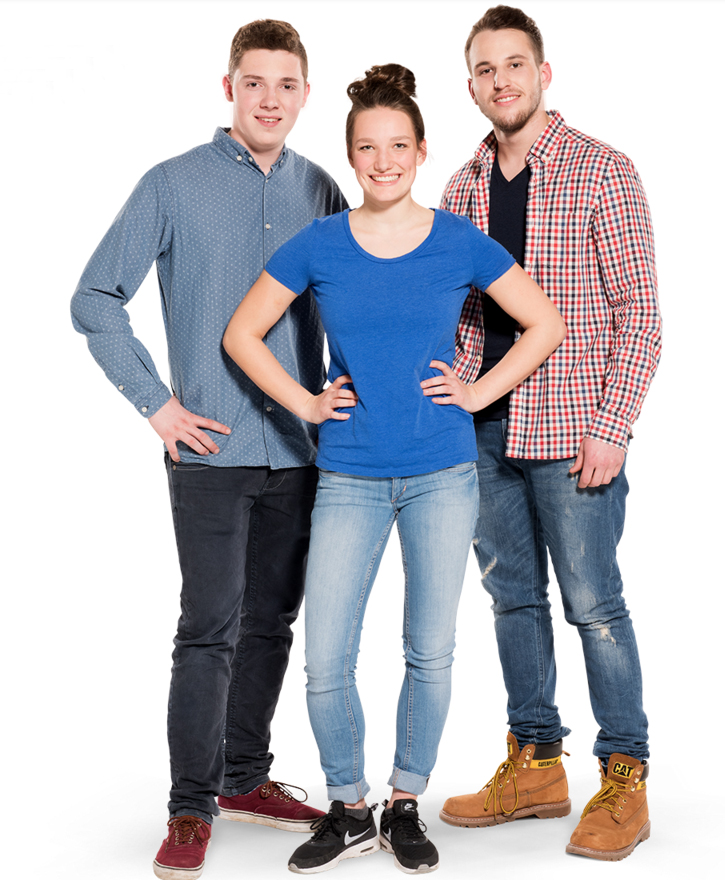 Die Ausbildungsinhalte
Antriebssysteme und elektrische Maschinen sowie deren Fernüberwachung und Wartung
Steuerungs- und Regelungstechnik 
Programmierung von Steuerungen
Reparieren und Wickeln von E-Motoren
 Installieren und Inbetriebnehmen von analogen und digitalen Steuerungen
Integration von Maschinen und Anlagen in IT-Systeme
Instandhalten und Instandsetzen von Antriebs-, Energieerzeugungs- und Energiespeichersystemen
Foto: ArGe Medien im ZVEH
Stand: März 2017
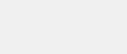 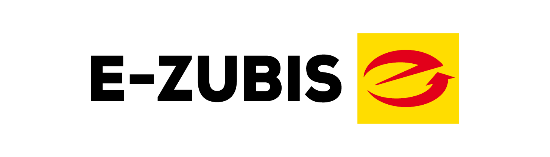 Deine Zukunft als Elektroniker/-in für Maschinen und Antriebstechnik
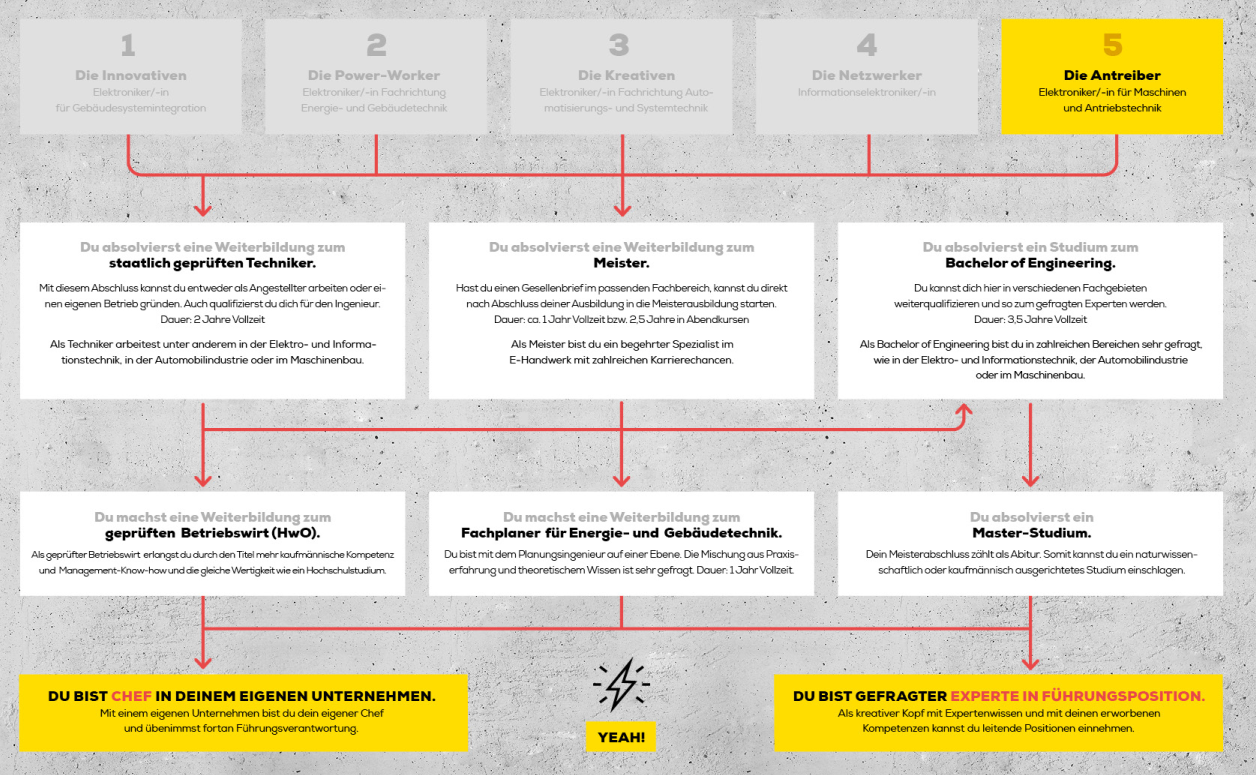 Stand: März 2017
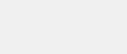 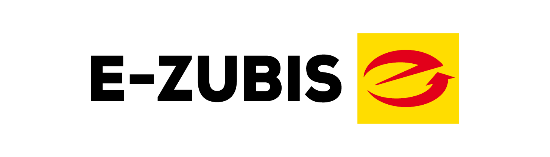 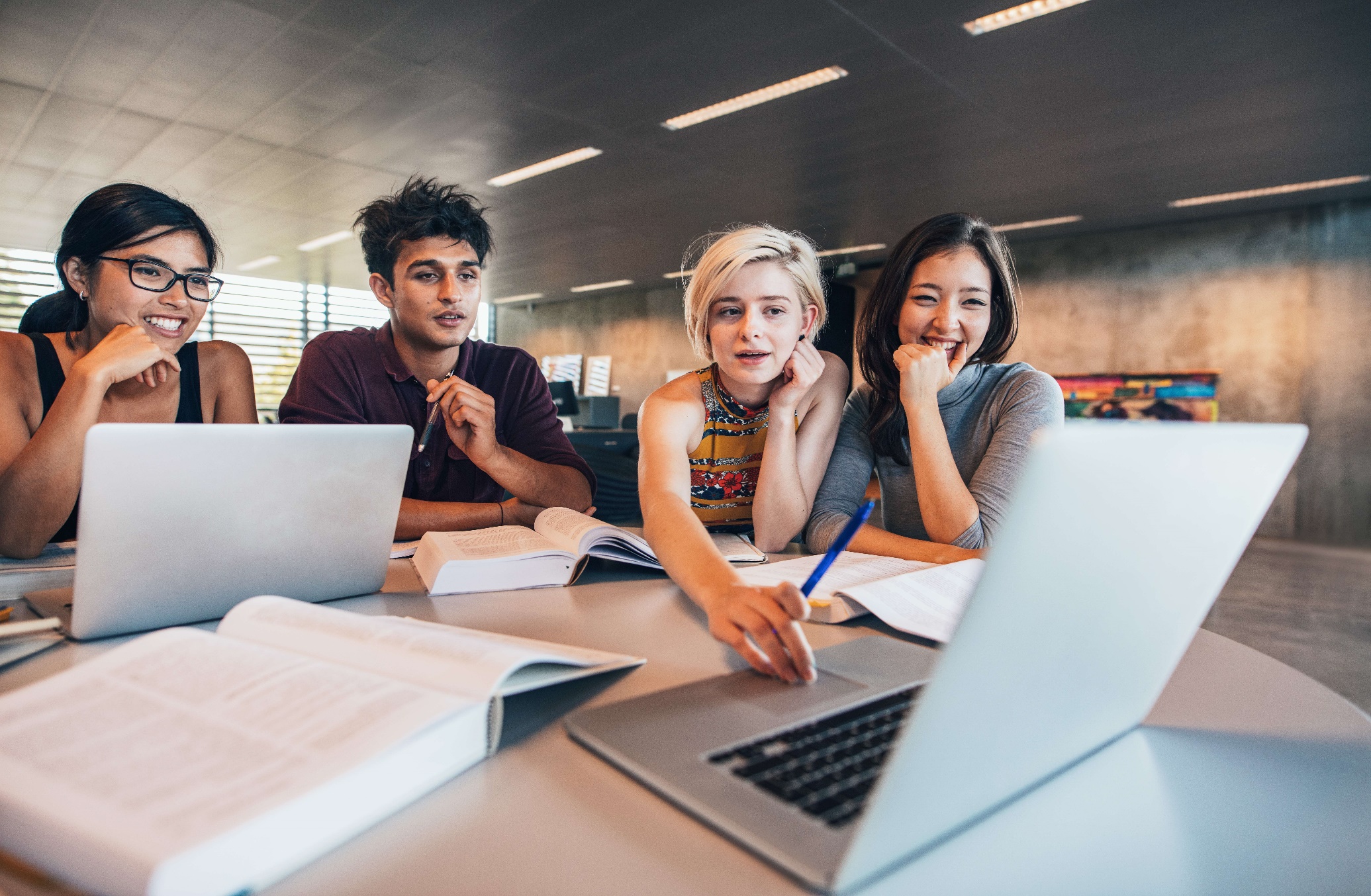 Weiterklicken und mehr erfahren!
Unter www.e-zubis.de erfahren Lernende noch genauer, welcher neue E-Handwerksberuf am besten zu ihnen passt, was sie in der Ausbildung lernen und wie sie einen Ausbildungsplatz finden. 
Die E-Zubis sind auch auf facebook und auf Instagram und YouTube.
Foto: Shutterstock —  Jacob Lund / ArGe Medien im ZVEH
Stand: März 2017
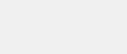 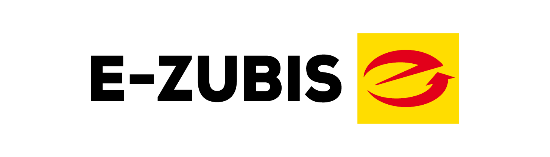 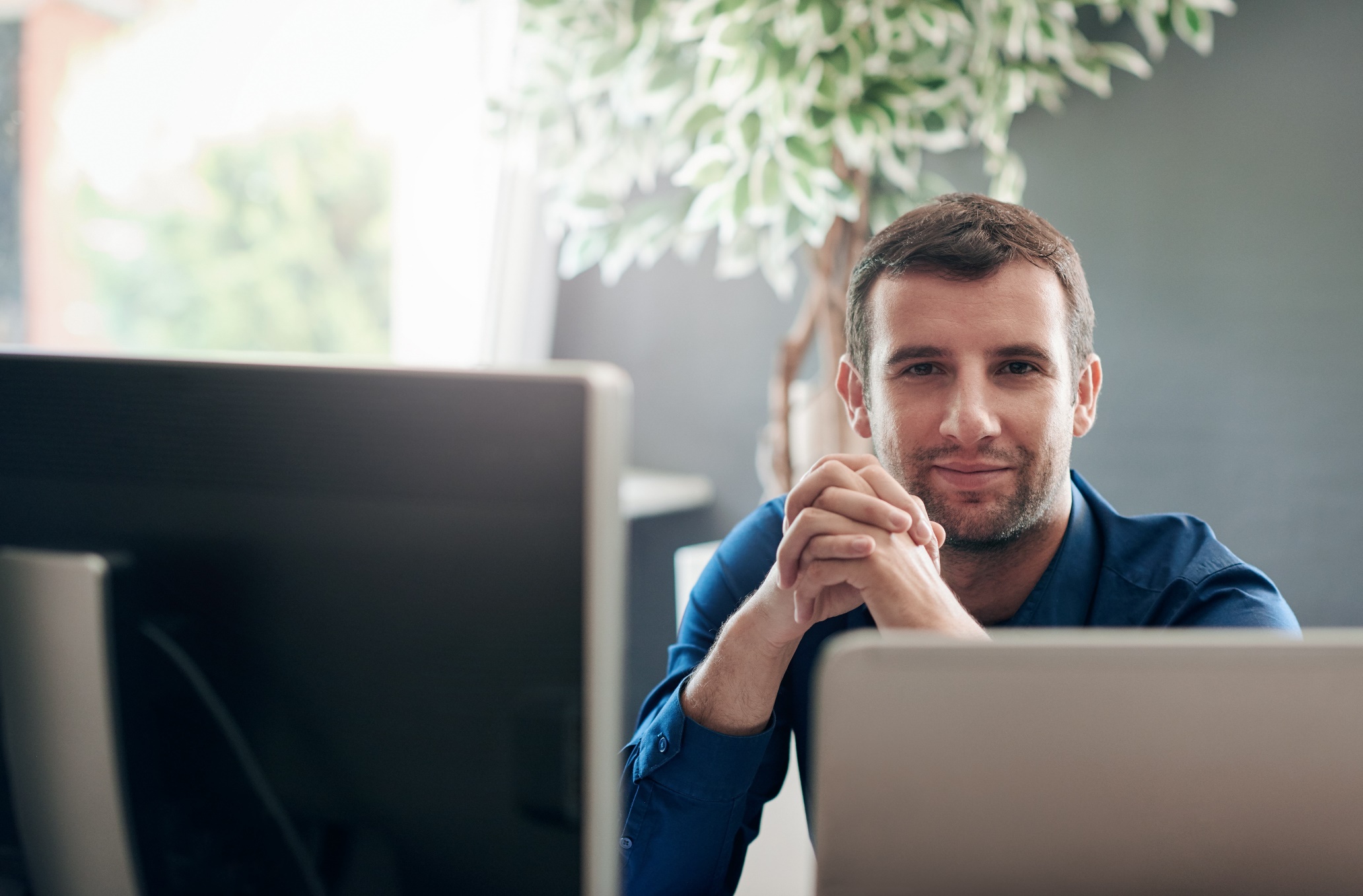 Für Lehrkräfte bietet das Dossier „An den Schaltstellen der Zukunft“ auf www.lehrer-online.de/e-handwerk aktuell zehn Unterrichtseinheiten inklusive Arbeitsblättern zum Download. So unter anderem zu den Themen Smart Home, Elektromobilität oder Berufe im 
E-Handwerk.
Foto: Shutterstock — mavo / ArGe Medien im ZVEH
Stand: März 2017